Evaluation of vertical emittance from solenoid
ZHANG, Yuan   YU, Chenghui   WANG, Yiwei
CEPC AP Meeting
2017-03-24
Memo
FCC
CEPC V170306
Emitx/Emity
H:  1.31/0.004 nm
W: 0.57/0.0017 nm
Z:   1.48/0.0078 nm
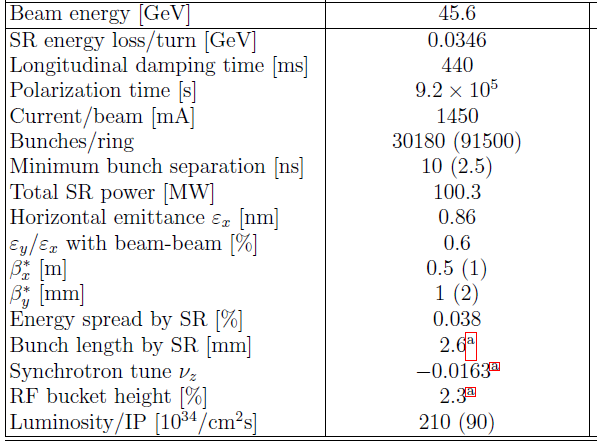 arXiv:1610.07170 [physics.acc-ph]
Memo 2
FCC-20160621
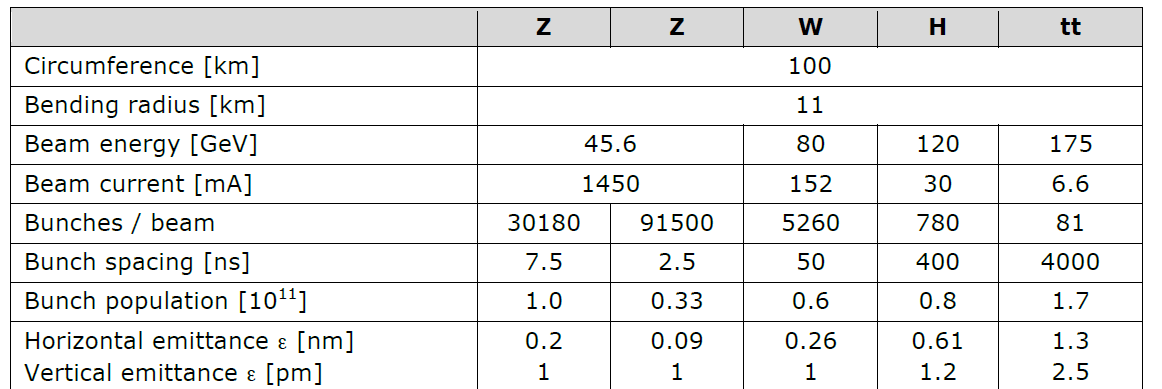 Introduction
（-2m，-1m），-3T
（-1m，+1m），3T
（+1m，+2m），-3T
Higgs
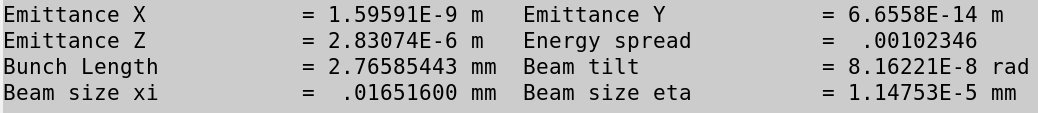 W
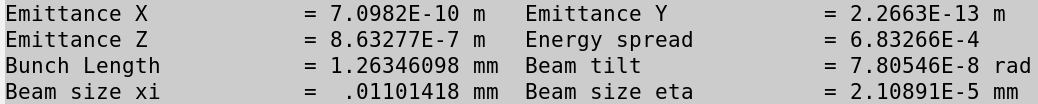 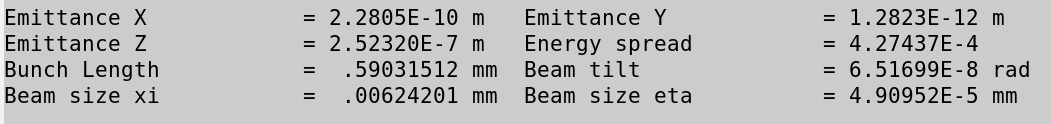 Z
If the emittance come from coupling in arc?
IP1
IP3
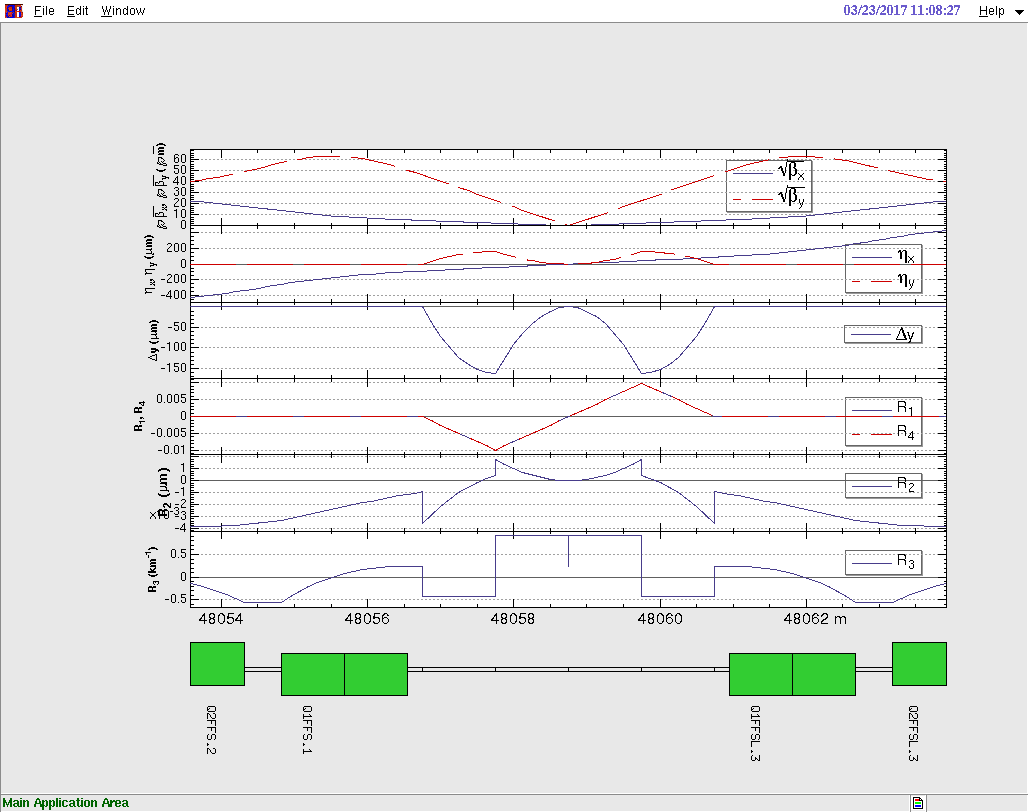 FCC
“The emittance blow-up due to two interaction regions is computed to be 0.11 pm, which is about 10% of our vertical emittance budget.”
“The increase of the
vertical emittance is below 0.2 pm, for 2 IPs, with the step-function prole assuming 10 cm for the length of fringe.”
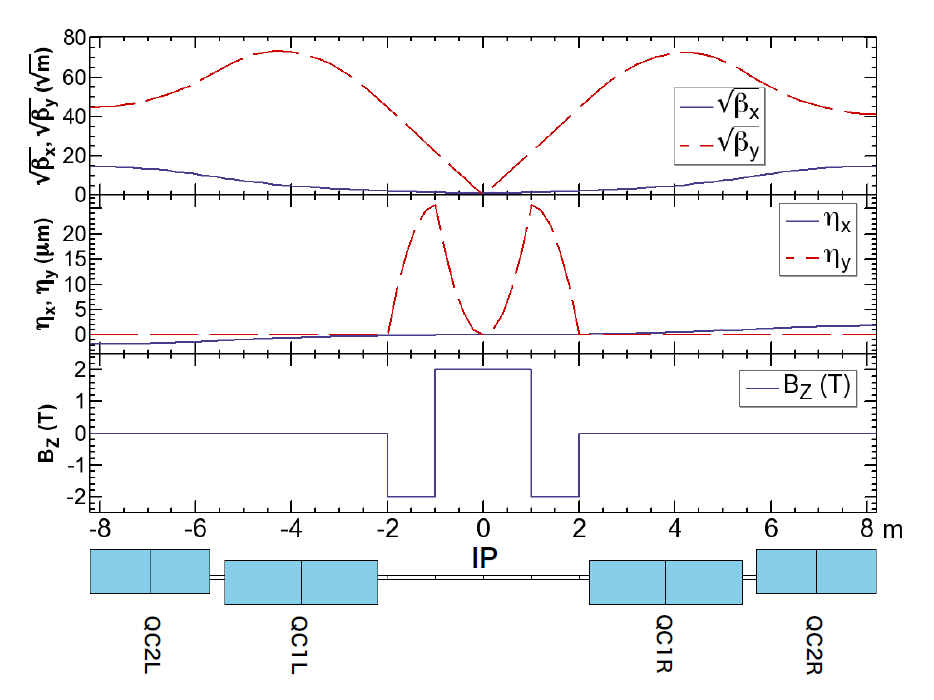 arXiv:1610.07170 [physics.acc-ph]
arXiv:1607.05446 [physics]
Z: If Amplitude of Bz reduces from 3T to 2T
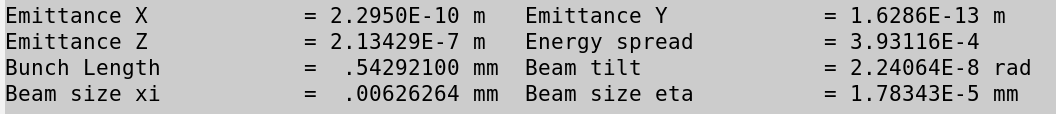 Vertical emittance versus BZ
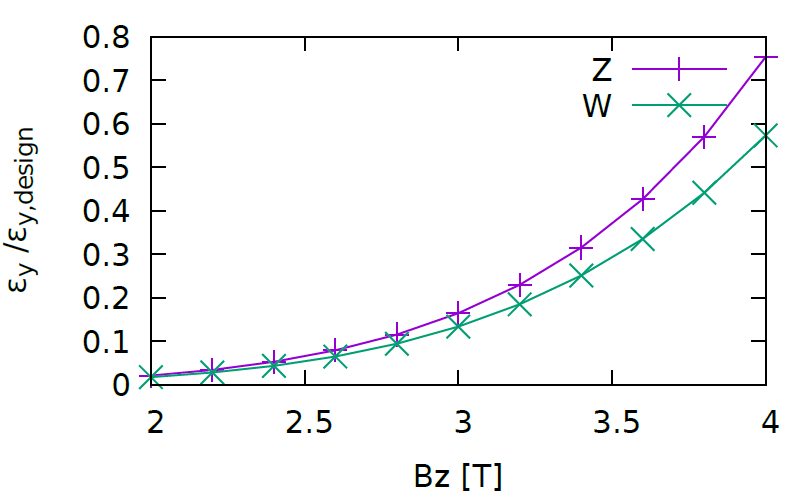 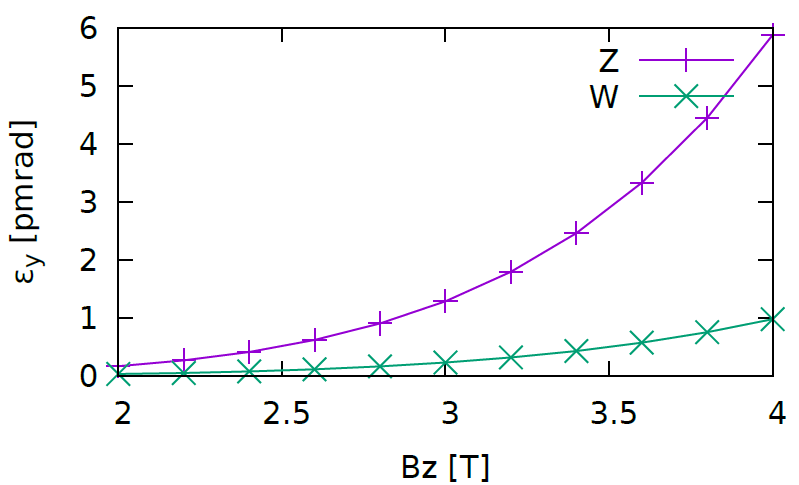 3T seems good!
F1 follow Oide now.   BAI, Sha?
From K. Oide: 
These numbers for F1 are very rough estimation. The length F1 is more or less comparable to the diameter of the solenoid.
CEPC SOL Region
SL2/3_F1=0
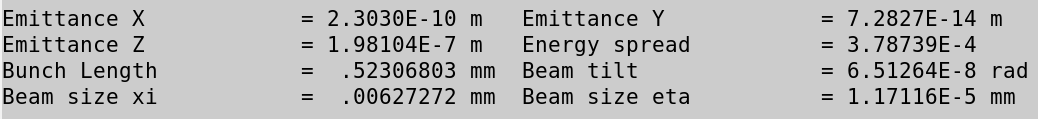 SL2_F1=0
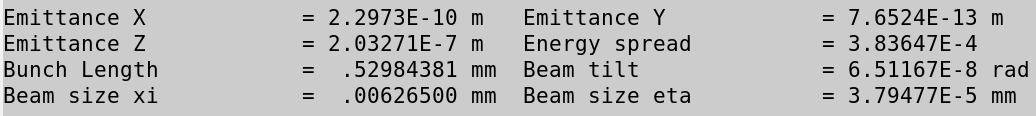 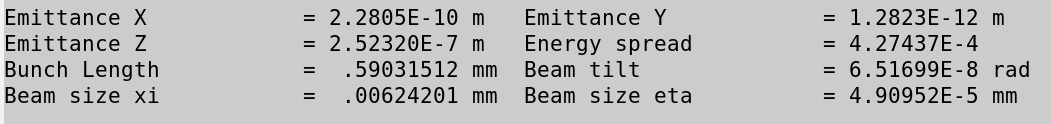 SL3_F1=0
Vertical emittance coming from 
the fringe (3  <-> -3T) is 0.59pm
the fringe (-3 <-> 0T) is 0.76pm
Arc coupling: 7.28e-14/2.28e-10 = 3.2e-4
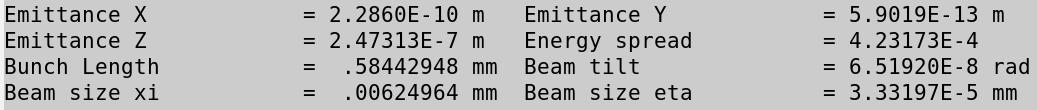 F1 of SL2 (3 <-> -3T)
F1 of SL3 (0 <-> -3T)
Summary
The vertical emittance could be accepted for the current solenoid configuration
More detailed calculation need more detailed solenoid field data
Need real Z lattice to check